Quantum Technology
An iPOL by Sierra Rose
How Can I Help?
Important words to live by in any work environment


I would go from person to person and every day as them if there was anything I could help them with at least once a day

Taught to me by Calvin Winter, my mentor.
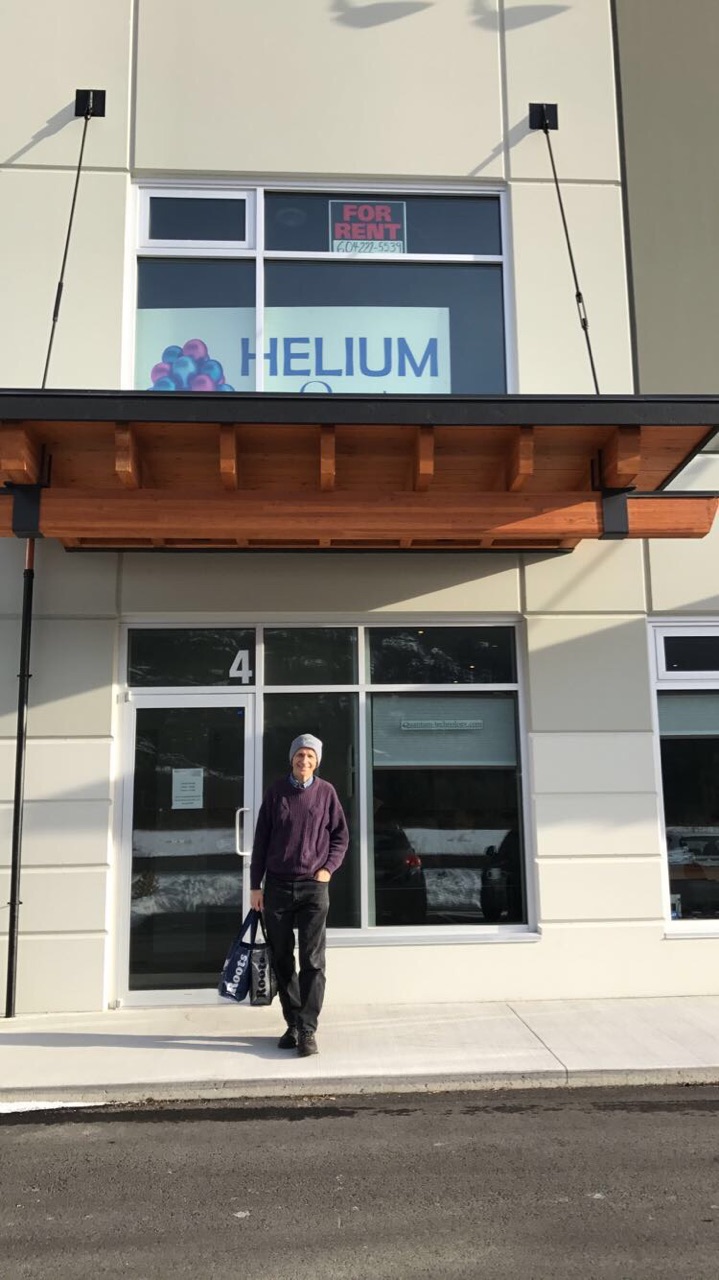 My Education
I got to learn what an active work environment is like - an experience I could not learn at school.
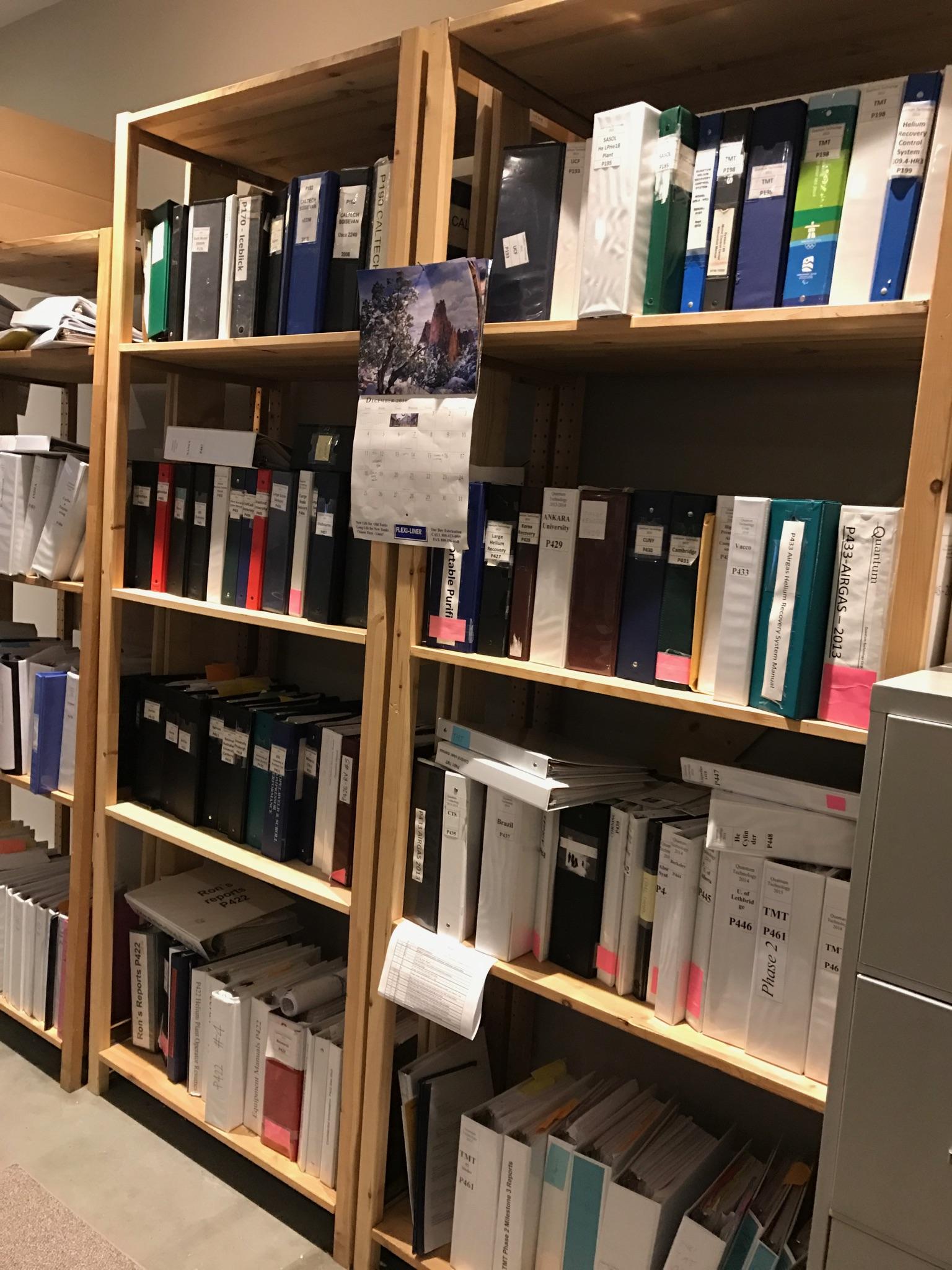 How Is My Work Significant?
I was able to move progress forward in the project by compiling several excel spreadsheets - most importantly a spreadsheet that holds all the dates and locations of working documents. 

											This was my project.
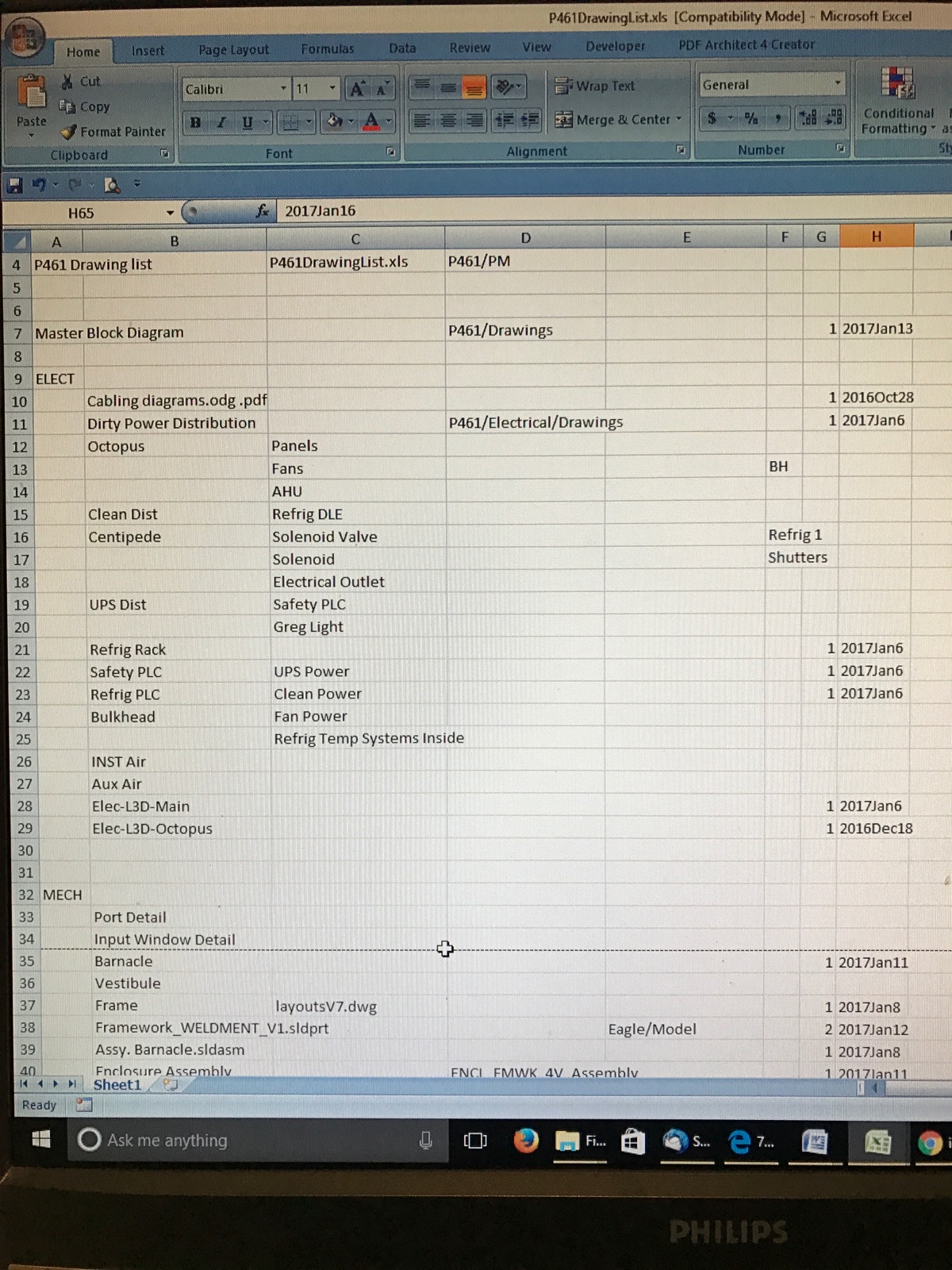 F I N D    Y O U R S E L F
I am not a person who can sit at a desk all day. 
This was important for me because it made me reevaluate what I want to do in my life.

								But that subject can wait.
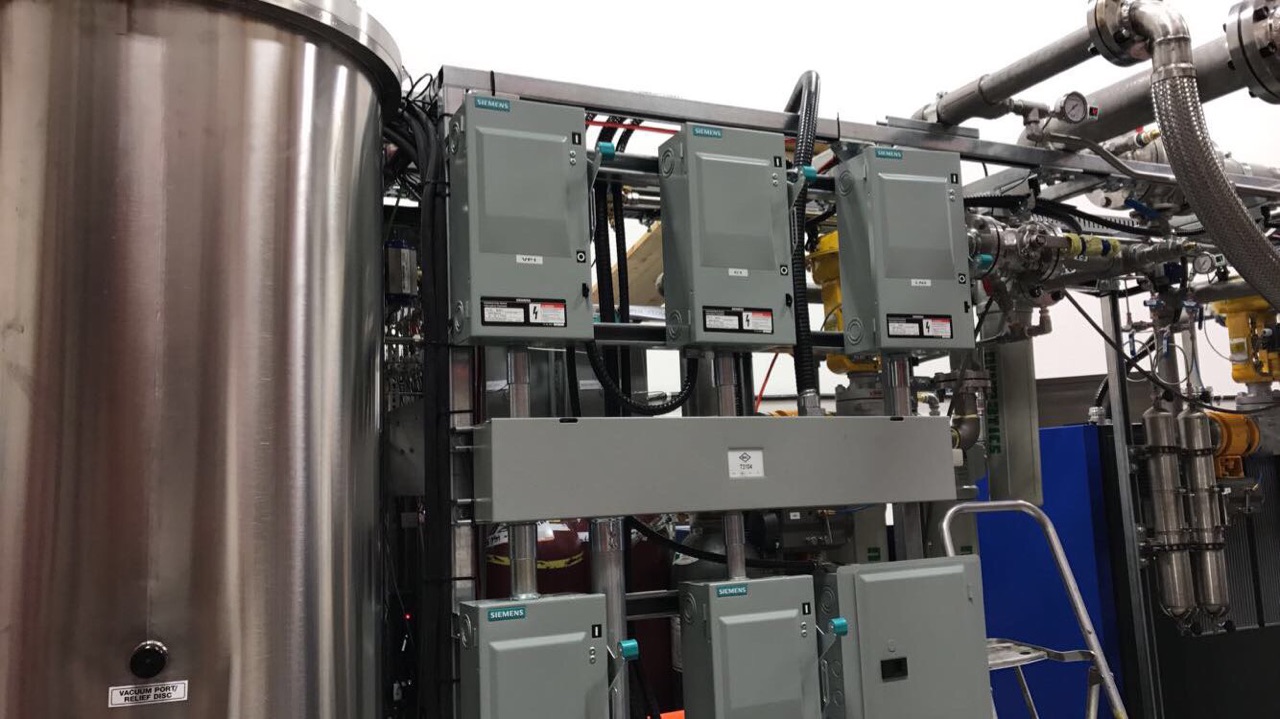 What’s Gonna Work?
Teamwork.
I learned that communication is a vital part of the work force.
Even if you have great ideas, it does no good to anyone if you can’t communicate those ideas to other people.

A picture of Adam, a co-worker
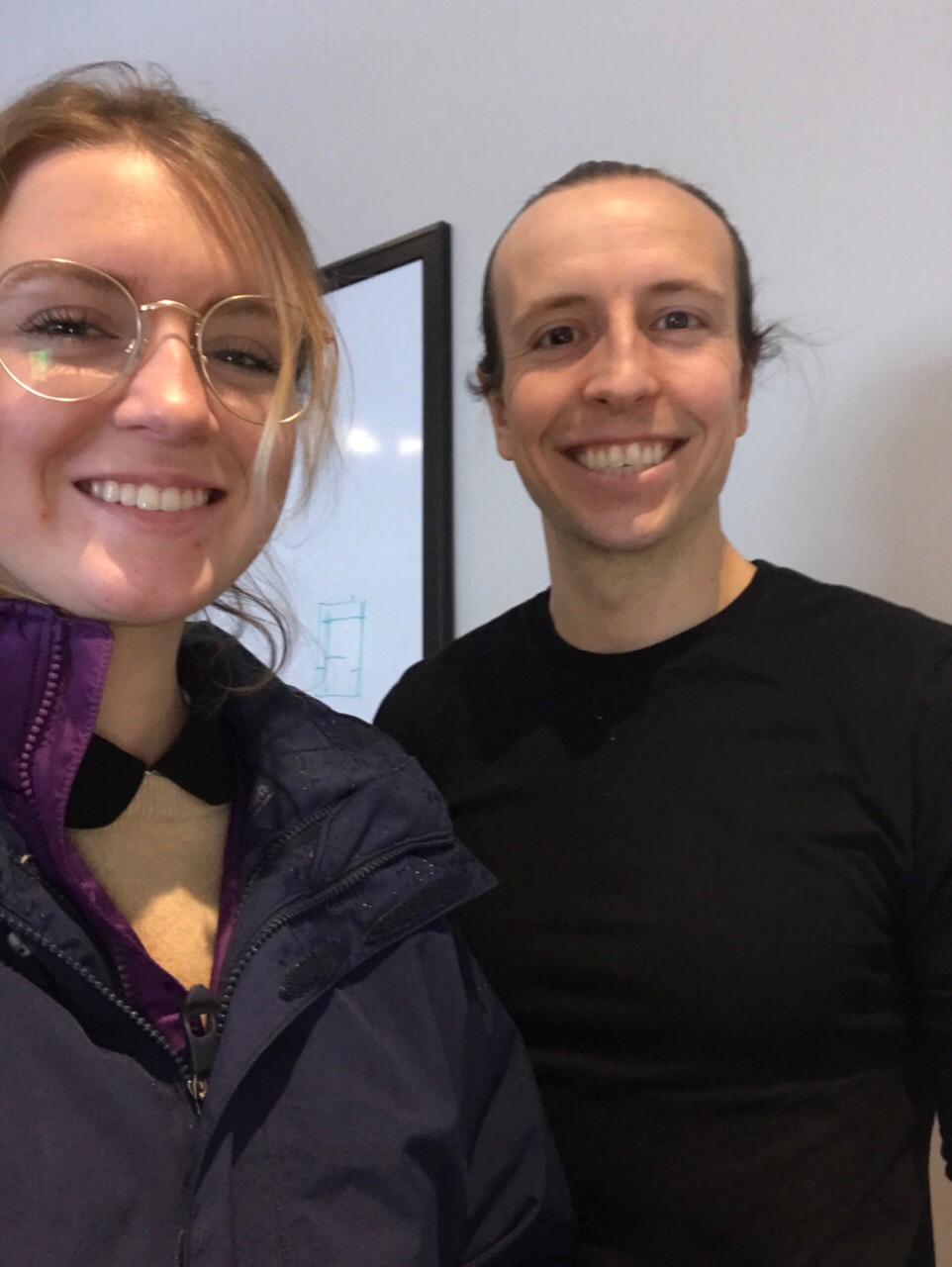 Desk Jockey Appreciation
It is hard work. I once thought it was easy...
But microsoft excel taught me otherwise
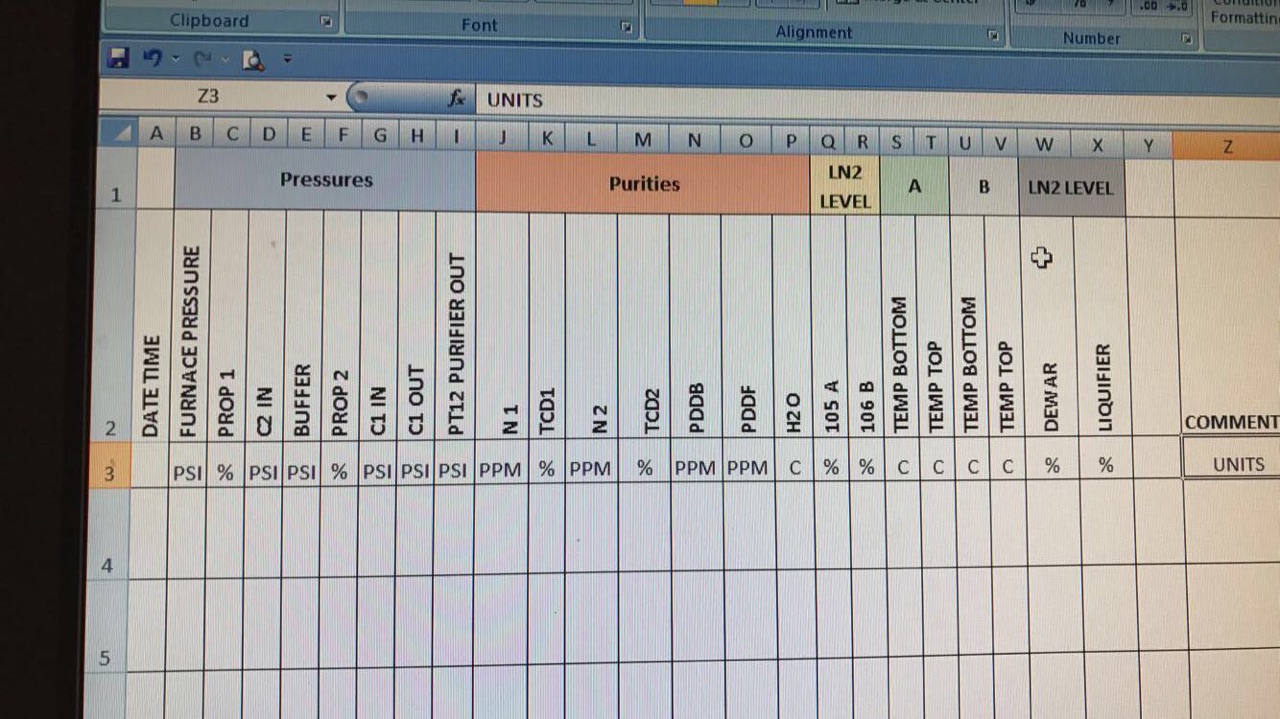 Every Snowflake Is Different
Just like you and each and every one of my co workers. 

		Yet despite big differences, we all were able to collaborate.
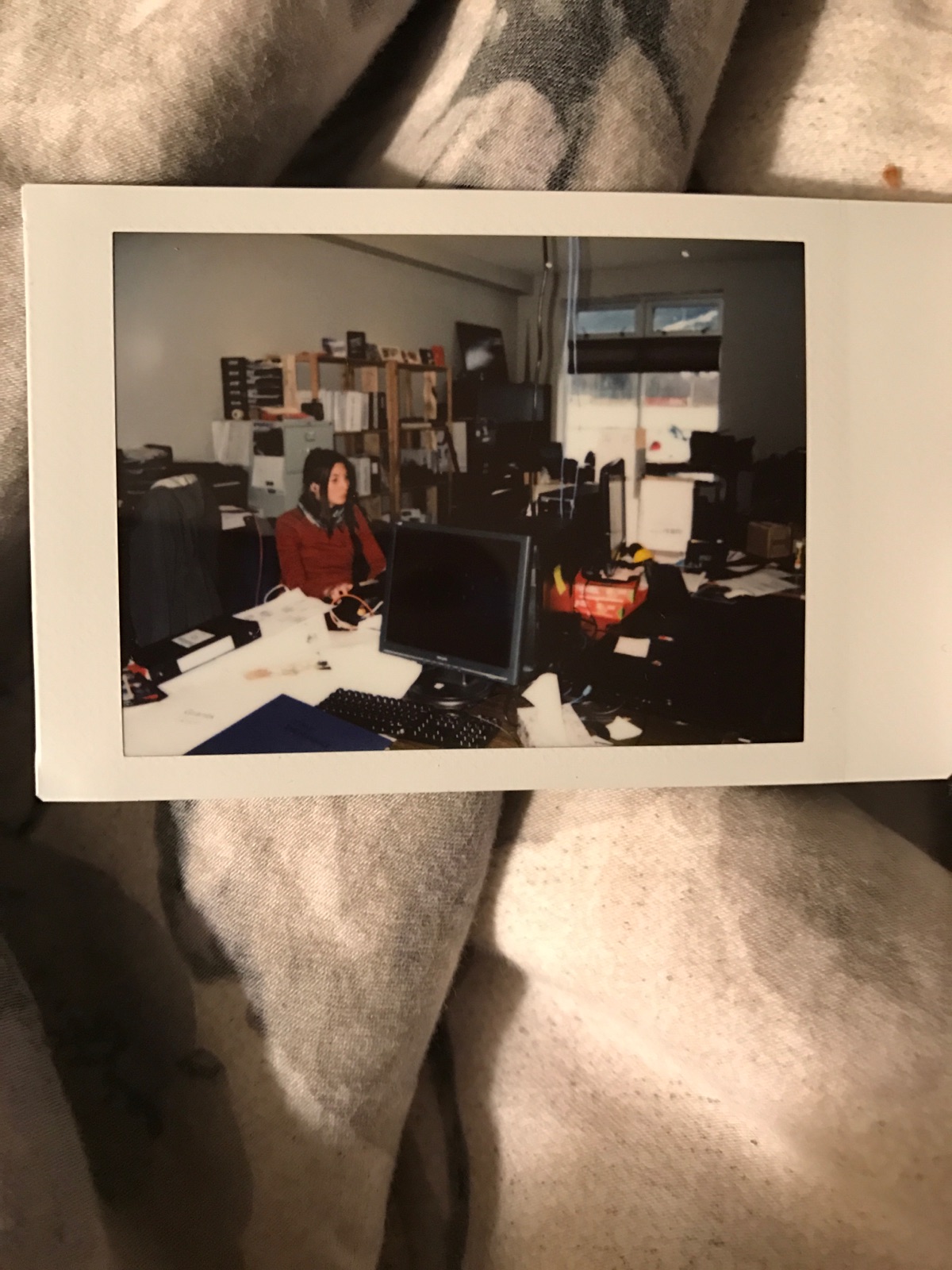 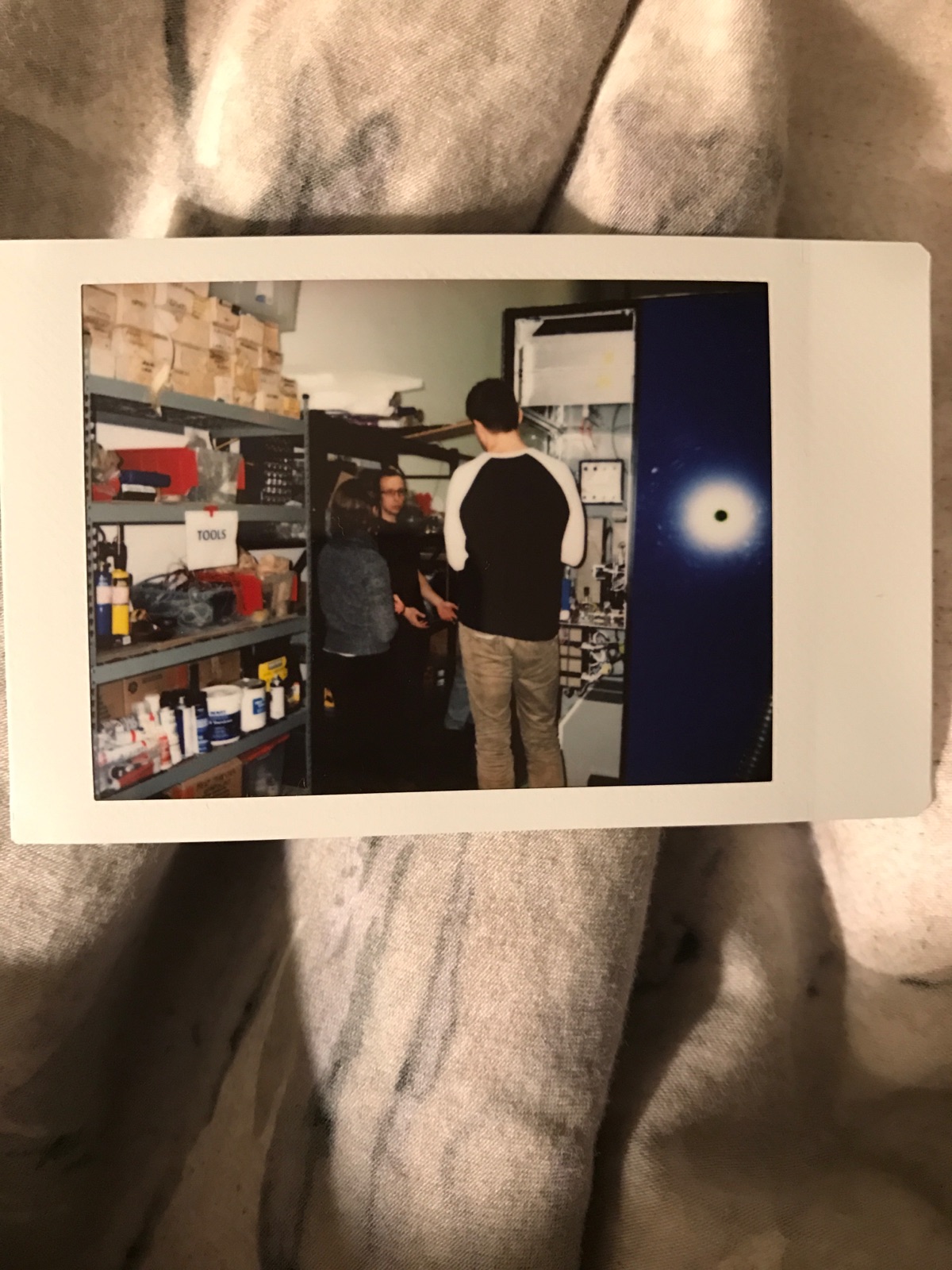 What Does This Mean For The Future?
I will not work at a desk. 
							Maybe I will start a small business like Dr.Winter
					Or become a hairstylist or a barista.
It has really changed my perspective on business.
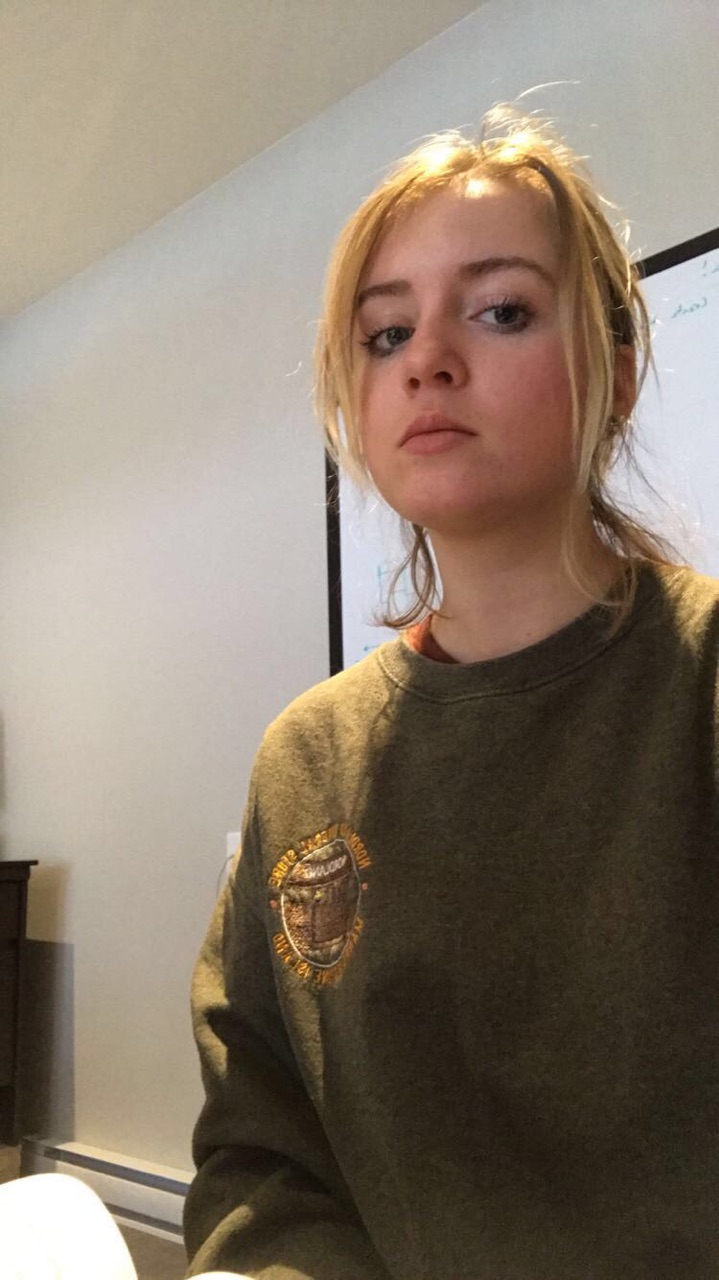 So … What Did I Learn?
Communication is Key
Ask more and more questions until you understand
“How Can I Help?” 
Smile :)
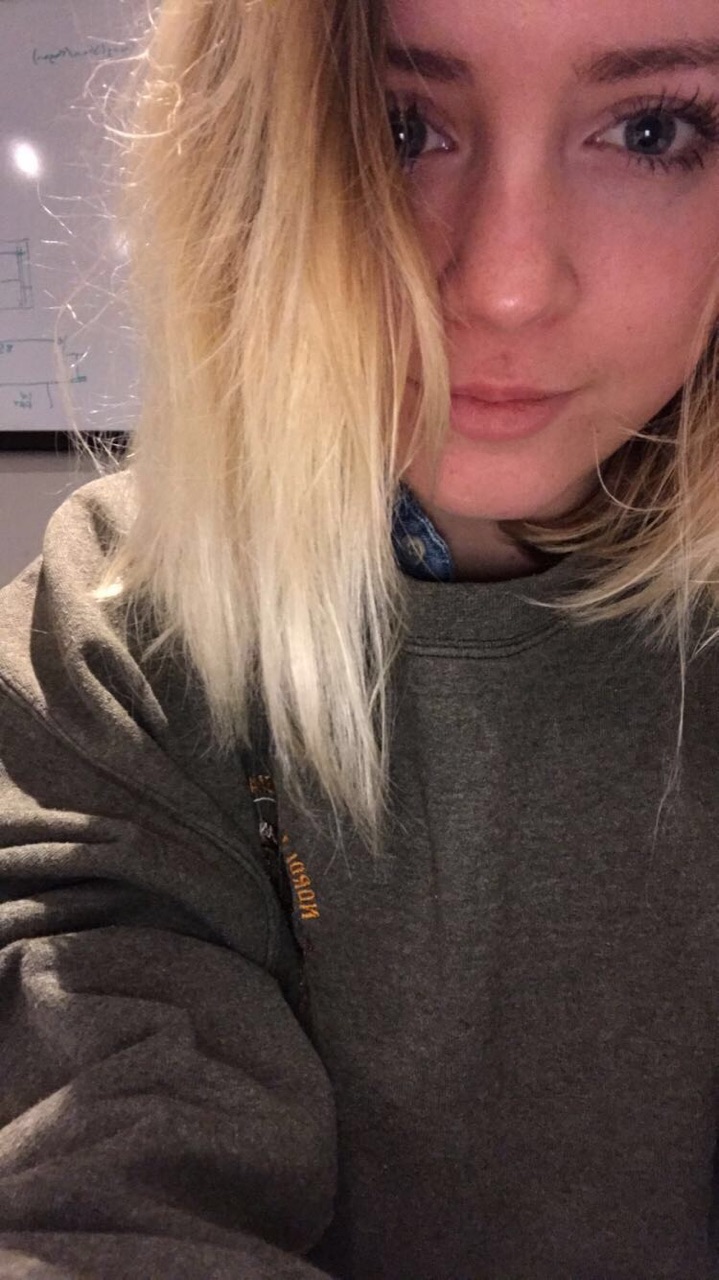